ISRAEL MORALES
DISEÑADOR GRÁFICO
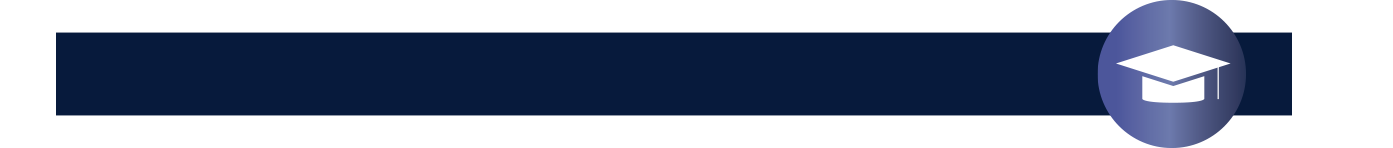 FORMACIÓN ACADÉMICA
En la formación académica no se deben colocar grados menores a preparatoria

El CV siempre debe ir enfocado a la vacante, ejemplo, si tengo diplomados que no tienen nada qué ver con la vacante a la que busco aplicar, no los coloco o viceversa.
En éste cuadro NO se debe agregar estado civil o hijos, la dirección sólo se coloca si vivimos cerca de la empresa y podemos añadir Linked In y Skype.
Israel Morales
 
+521 55 2456 2314
 
aliatuniversidades@gmail.com
 
Av. Chapultepec #54 Col. Garzas, Estado de México, C.P. 55700.
Análisis
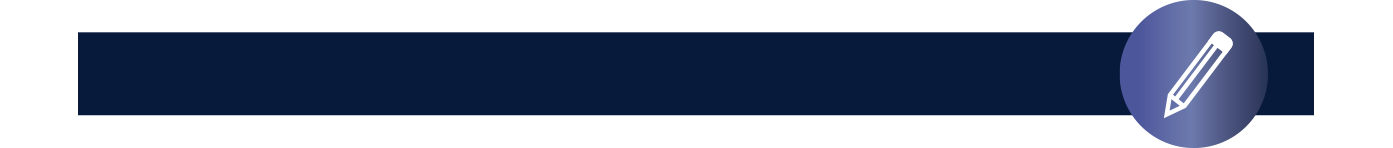 EXPERIENCIA PROFESIONAL
EXPERIENCIA PROFESIONAL
Colocar las 5 competencias más fuertes del resultado en PDA.
Tal como en la formación, debemos colocar la experiencia que encaje con la vacante, si nunca hemos trabajado, colocar proyectos destacados, actividades en las que hemos demostrado nuestras más fuertes habilidades, alguna labor altruista, etc.
Análisis
Análisis
Análisis
Análisis
El objetivo siempre debe ser un mensaje claro enfocado a la empresa en la que desean laborar.
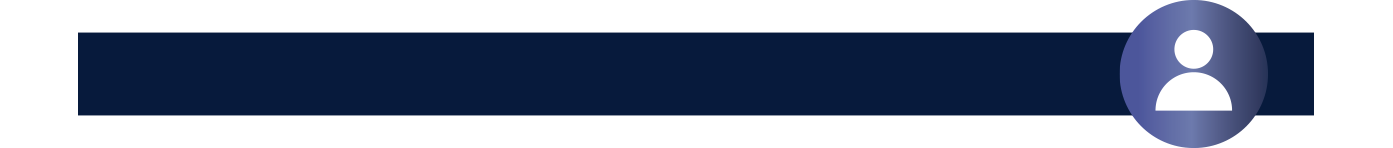 INFORMACIÓN ADICIONAL
En éste último punto colocamos cursos o talleres acorde a la vacante, programas que manejemos o cualquier información que consideremos útil para el puesto.